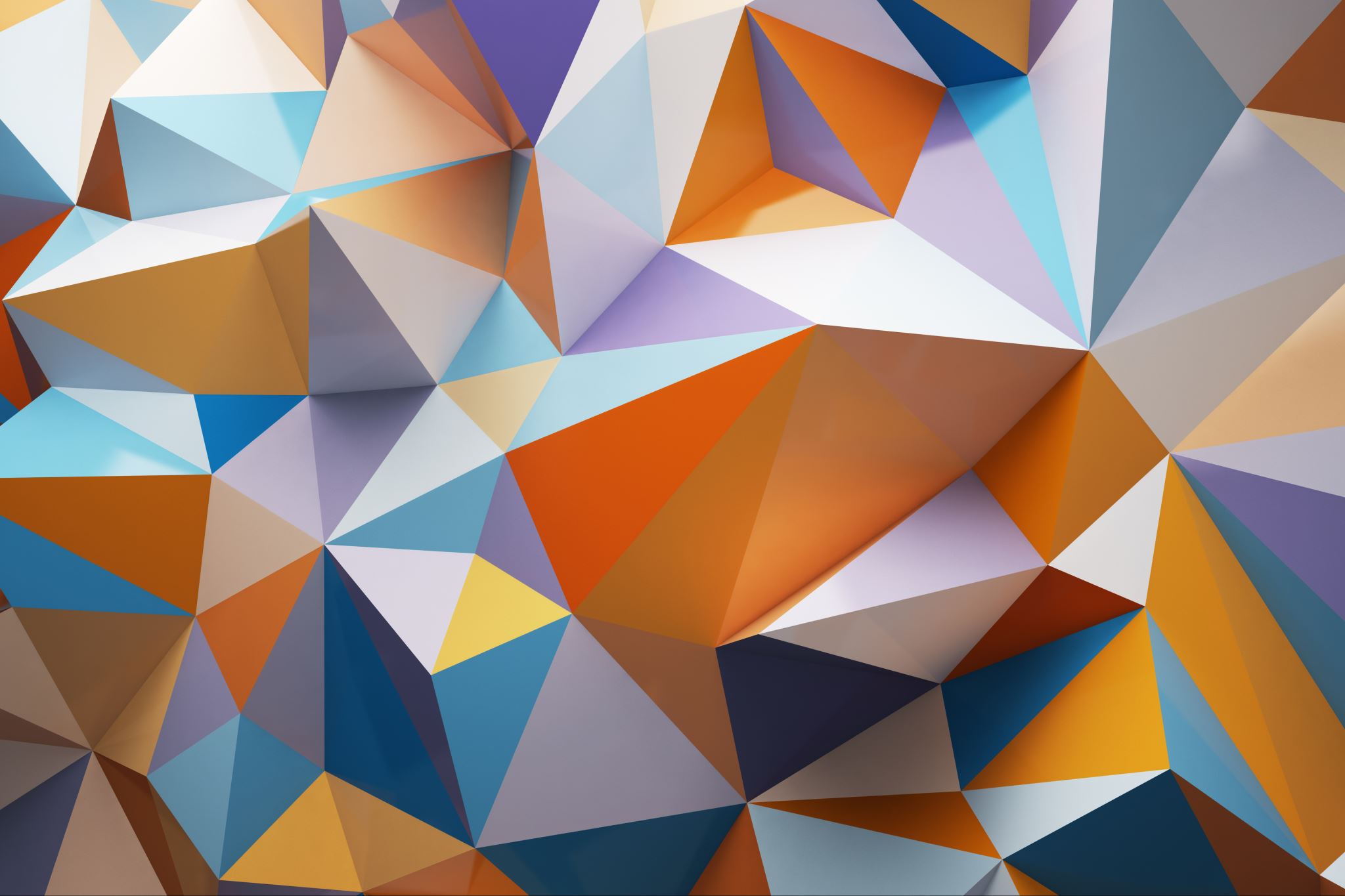 Mon DM en 180 sec
Concept
Présenter un exercice ou un exposé
180 sec
Diaporama à l’appui
Quelques questions
2 semaines pour le préparer
Inspiration et Origine
Constat : 
DM pompés sur Internet ou les uns sur les autres

Beaucoup d’élèves, beaucoup de copies : chronophage

Ma thèse en 180 sec
Type d’exercices
« Avant-gardistes » pour présenter une nouvelle notion 

« Pour aller plus loin » 

Exposés historiques adaptables à tout élève sans niveau exigé et en cohérence avec le BO

Algorithme, Géogébra
Evaluation
Note sur 5 

Ne compte pas si baisse la moyenne : 
rien à perdre, évaluation positive
Critères : 
justesse raisonnements, 
aptitude à synthétiser et vulgariser, 
aisance à l’oral, 
syntaxe mathématique, 
élargissement du sujet
Mon Dm en 180 sec
Avantages
Inconvénients
Rapide à corriger

180 sec : 
format idéal pour « ni trop long, ni trop court », capter l’attention des élèves

Parler les mathématiques

Culture mathématique, pour aller plus loin

Pas de triche !
Chronophage à préparer :
beaucoup de sujets à créer et maitriser

Diaporama trop fourni
Quelques pistes…
Facultatif pour les grosses classes : devoir de « rattrapage », ou bonus, au volontariat

Heures groupes pour les plus timides

Etude statistique réelle au sein du lycée à présenter en 180 sec 

Inter-niveau : un 1ère explique le discriminant à une classe de 2nde
Quelques sujets :
Histoire du nombre zéro, numération babylonienne
Irrationnalité de racine de 2, critères de divisibilité par 7
Démonstration formules de dérivée
Résolution équation 3ème degré, discriminant négatif
Théorie des graphes, théorème des 4 couleurs
Le nombre d’or et les suites
Sujets proposés par les élèves